CHỦ ĐỀ 8
PHÉP NHÂN, PHÉP CHIA
BÀI 37
PHÉP NHÂN
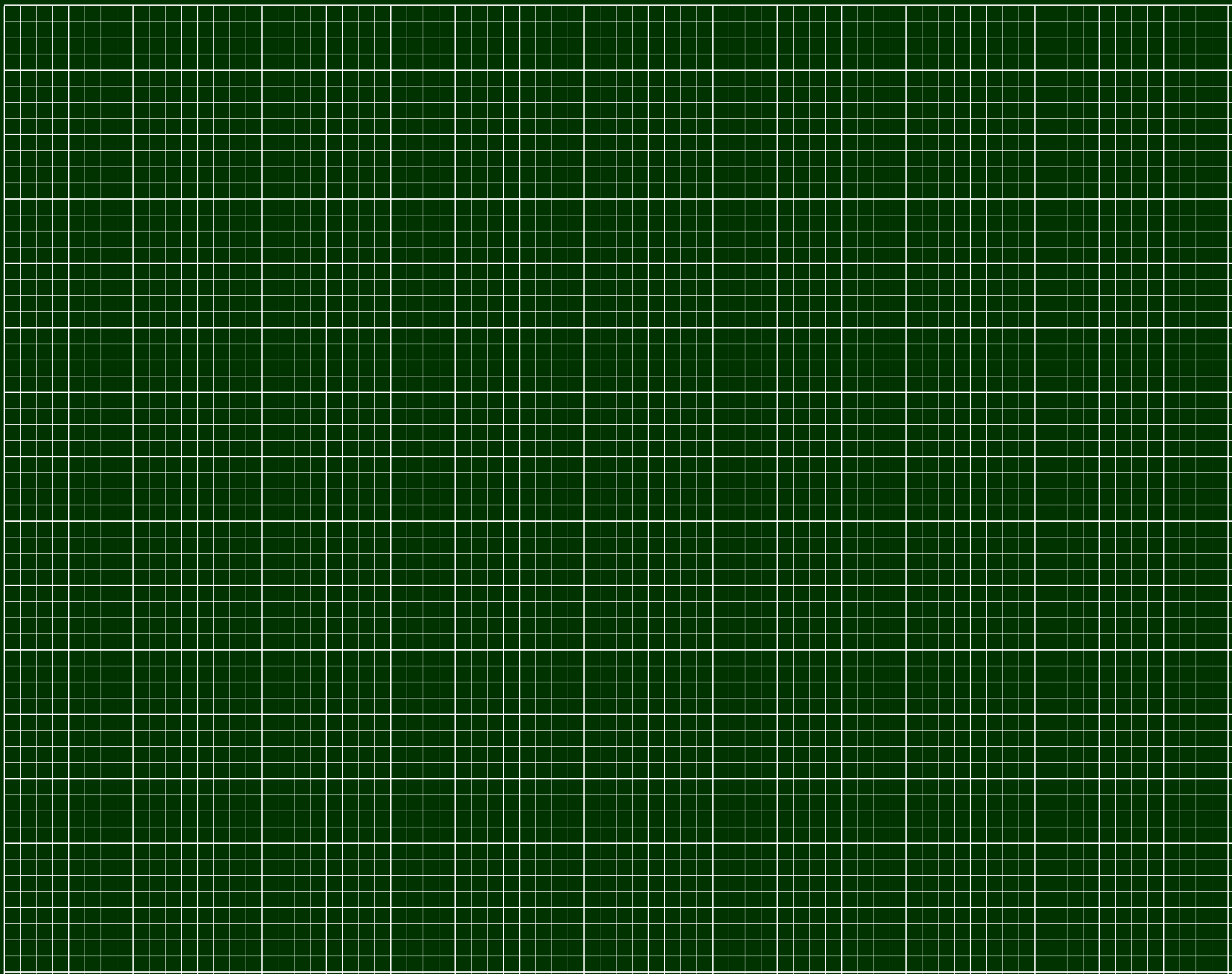 Thứ ba ngày 18- 1 - 2022
Bài 37 Phép nhân (Tiết 2)
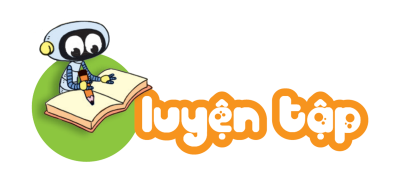 4 + 4 + 4 + 4 + 4 + 4 = 24
3
=
9
3
a) Viết 2 + 2 + 2 + 2 + 2 = 10 thành phép nhân.
1
2 x 5 = 10
b) Viết phép nhân 5 x 7 = 35 thành phép cộng các số hạng bằng nhau.
5 + 5 + 5 + 5 + 5 + 5 + 5 = 35
Viết 3 + 3 + 3 = 9 thành phép nhân.
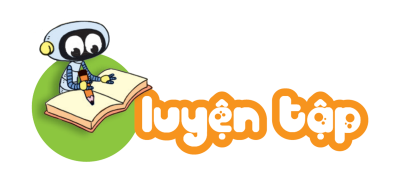 2
Tìm phép nhân phù hợp với câu trả lời cho mỗi câu hỏi.
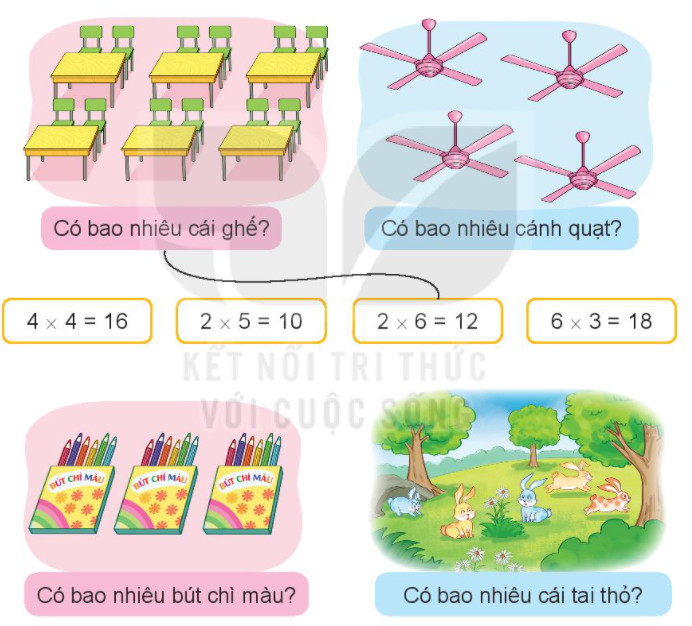 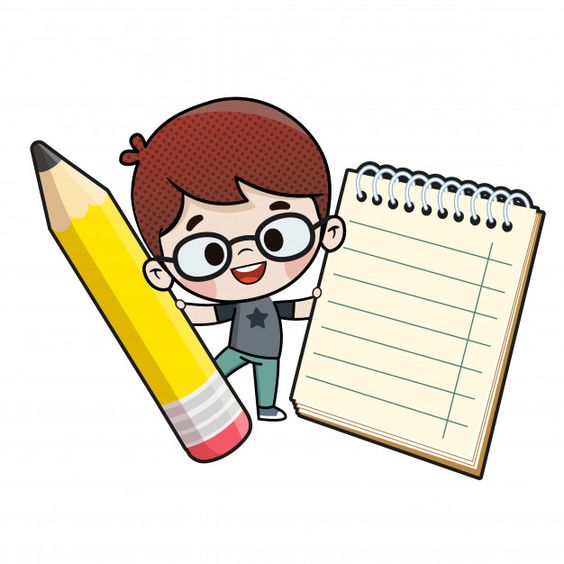 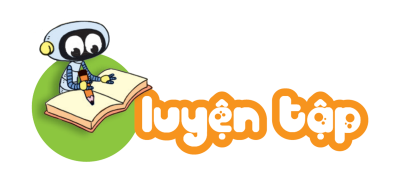 3
Tính (theo mẫu).
a) 5 x 4
b) 8 x 2
c) 3 x 6
d) 4 x 3
Mẫu: 5 x 4 = 5 + 5 + 5 + 5 = 20
           5 x 4 = 20
b) 8 x 2 =
8 + 8 = 16
8 x 2 = 16
c) 3 x 6 =
3 + 3 + 3 + 3 + 3 + 3 = 18
3 x 6 = 18
d) 4 x 3 =
4 + 4 + 4 = 12
4 x 3 = 12
CỦNG CỐ
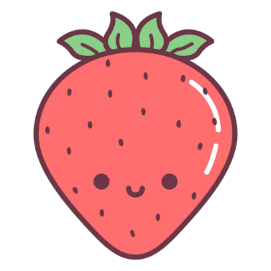 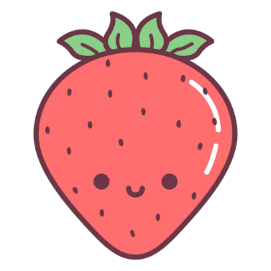 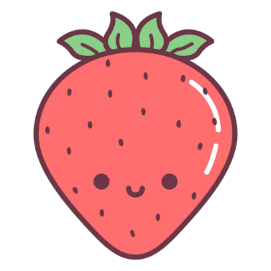 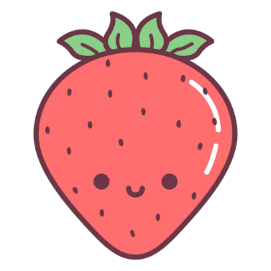 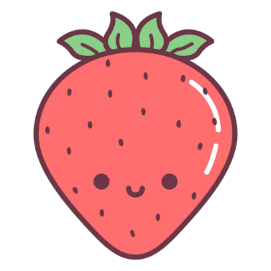 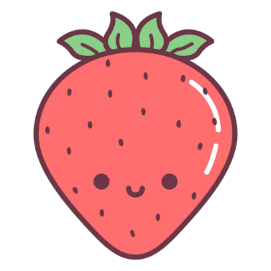 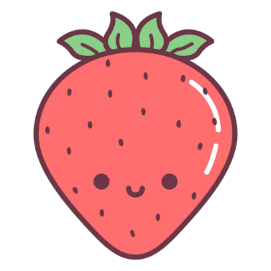 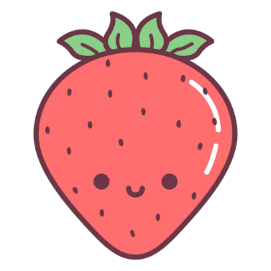 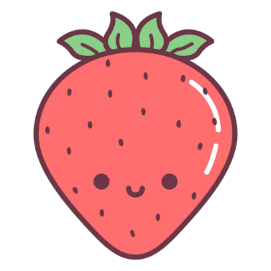 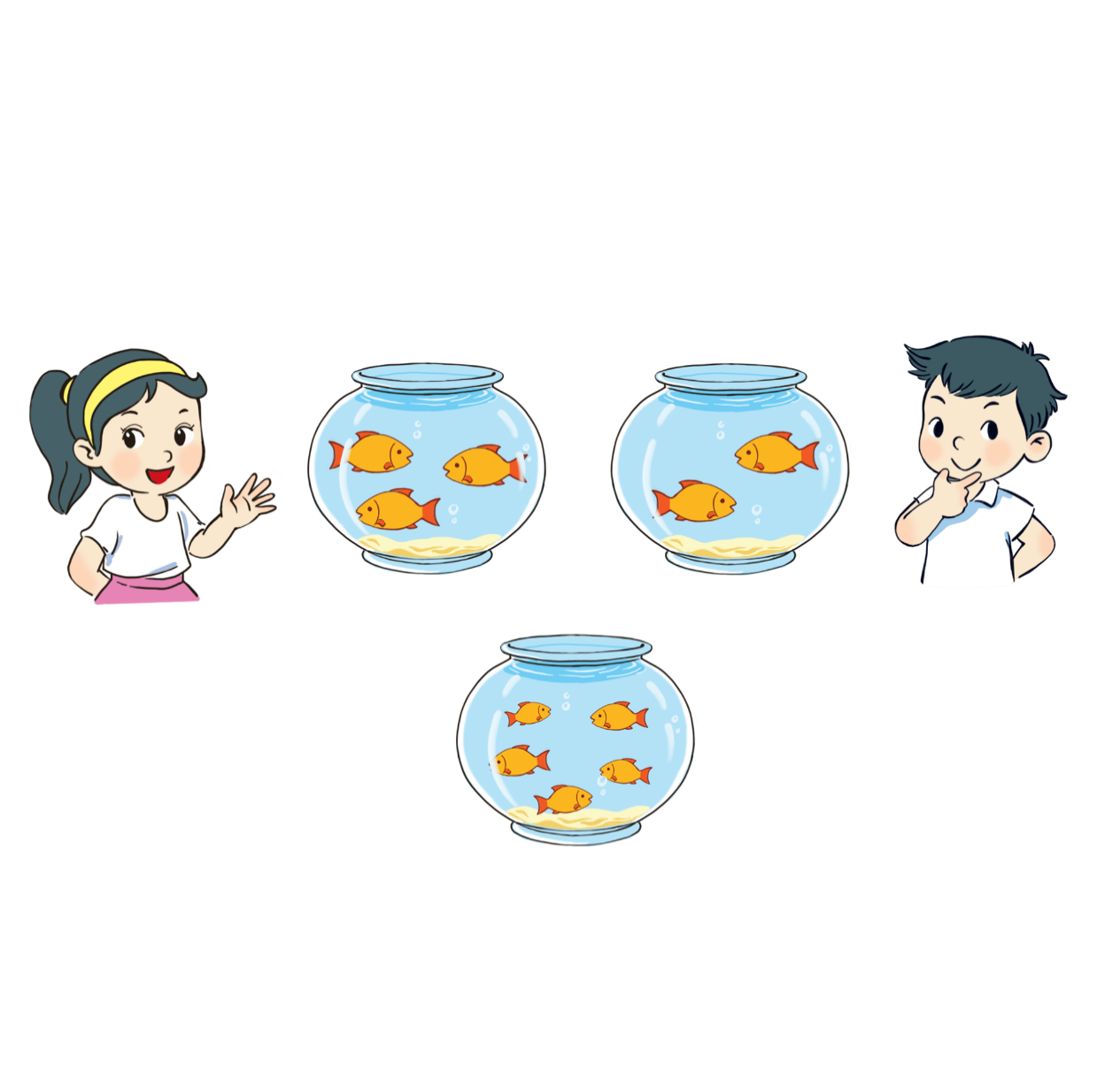 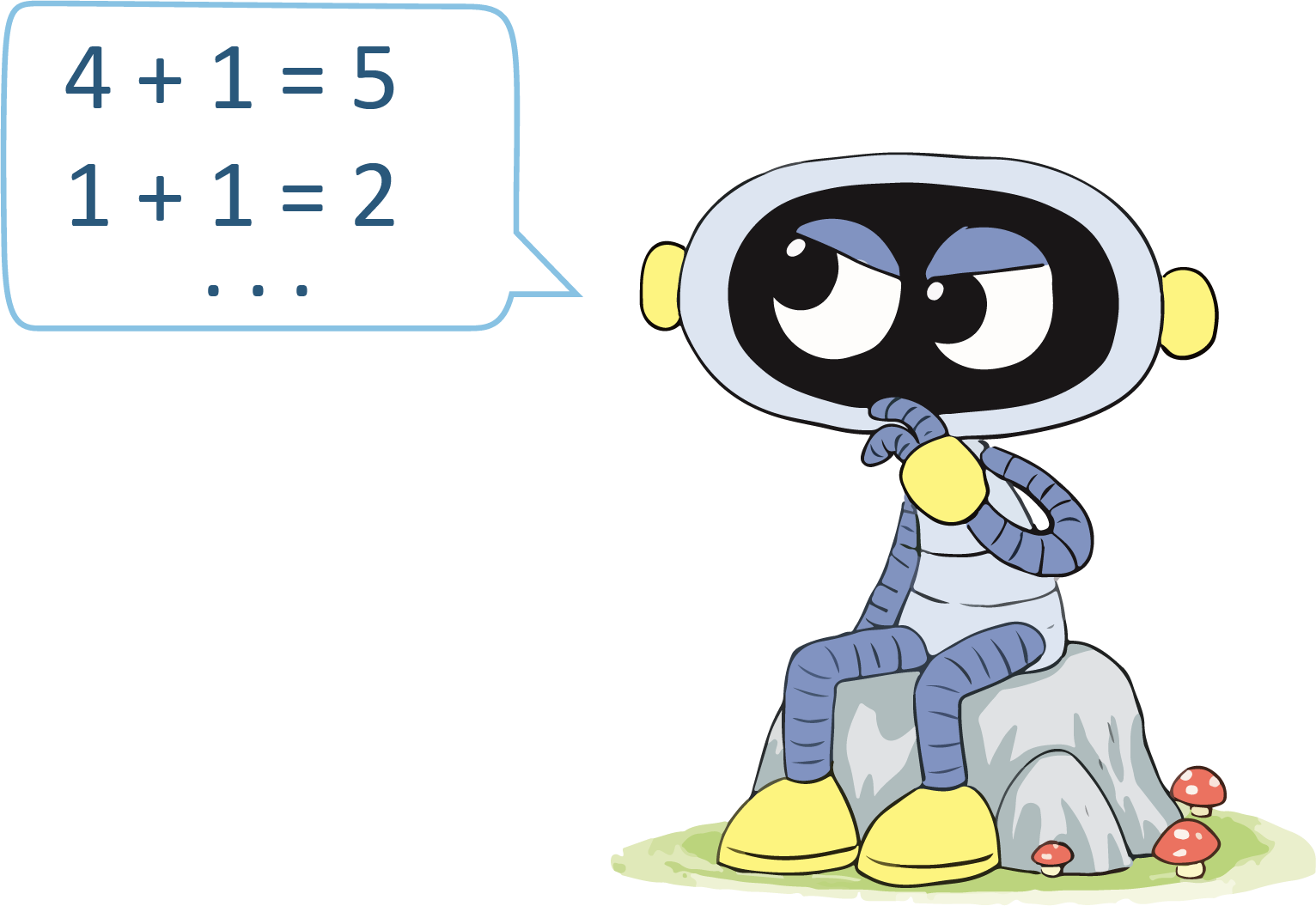 B. 3 x 3 = 9
A. 3 x 2 = 6
[Speaker Notes: GV: Ai là người nói đúng]
Dặn dò:
      -  Xem lại bài đã học.
      -  Hoàn thành bài tập.
      - Chuẩn bị bài 38: Thừa số, tích.